An Introduction to Elliptic Curves
ATM Conference, Telford
Jonny Griffiths, April 2011
103+93=123+13= 1729
x3+y3= 1729
Symmetrical about y = x
x3+y3=(x+y)(x2-xy+y2)
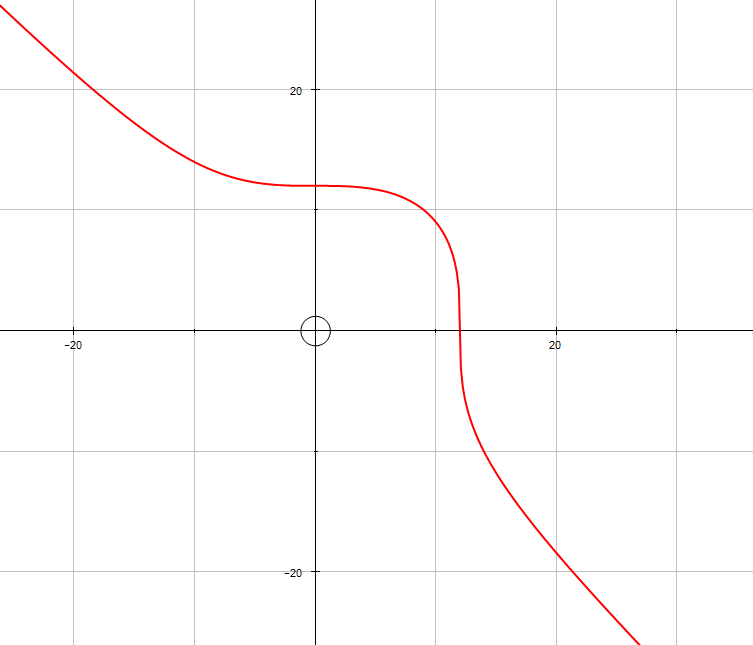 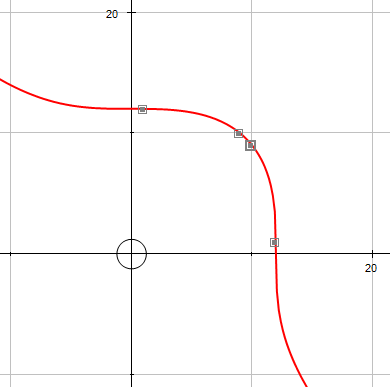 (1,12)
(9,10)
(10,9)
(12,1)
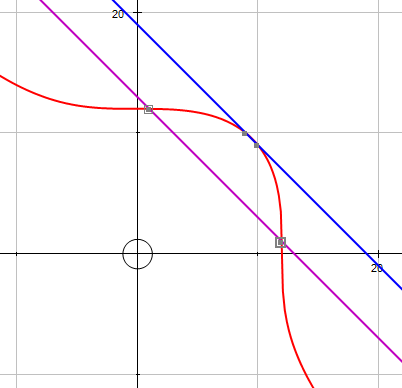 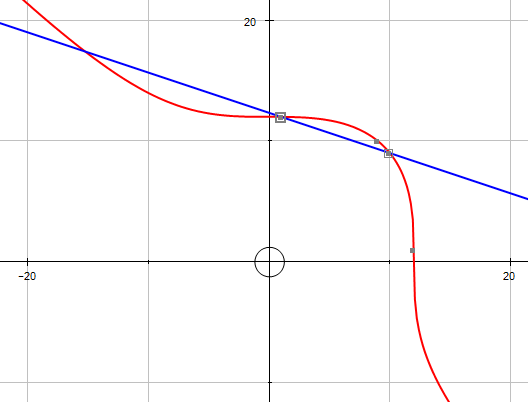 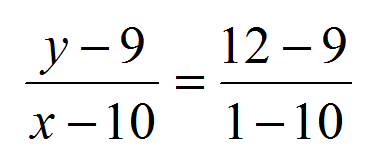 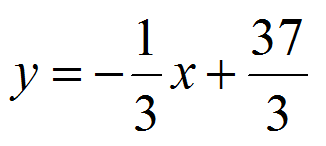 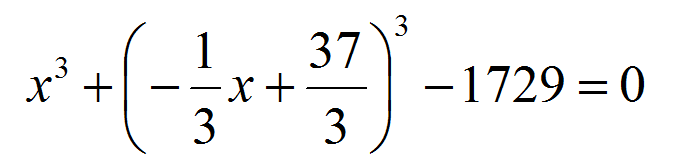 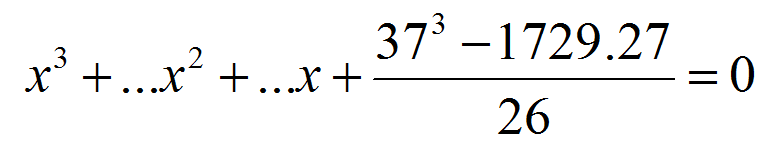 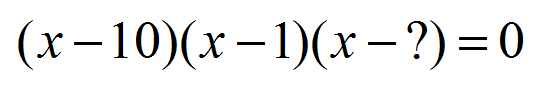 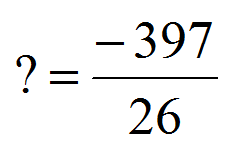 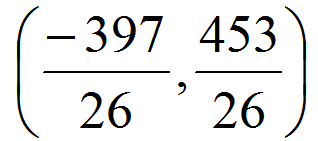 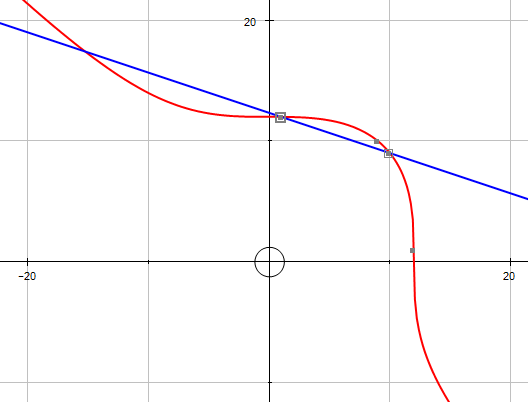 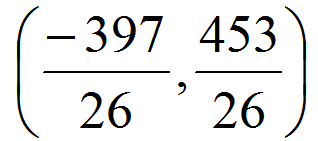 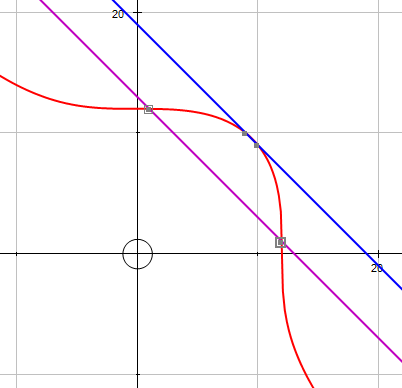 Associativity?
ax + by + c = 0
Straight line
ax2 + bxy + cy2 + dx + ey + f = 0
Conics
Circle, ellipse, parabola, hyperbola, 
pair of straight lines
ax3 + bx2y + cxy2 + dy3 
+ ex2 + fxy + gy2 + hx + iy + j = 0
Elliptic curves
UNLESS
The curve has singularities;
a cusp or a loop 
or it factorises into straight lines...
Some higher power curves too.
Any elliptic curve can be transformed 
into Weierstrauss Normal Form
Y2 = X3 + aX + b
using a birational map;

that is, you can get from the original curve to this normal form 
and back again using rational maps.
In this case we say the curves are ISOMORPHIC.
For curve to be non-singular, we require the discriminant to be non-zero.
 = 4a3 + 27b2
a = -3, b = 2,  = 0.
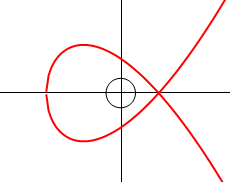 Y2 = X3 + aX + b
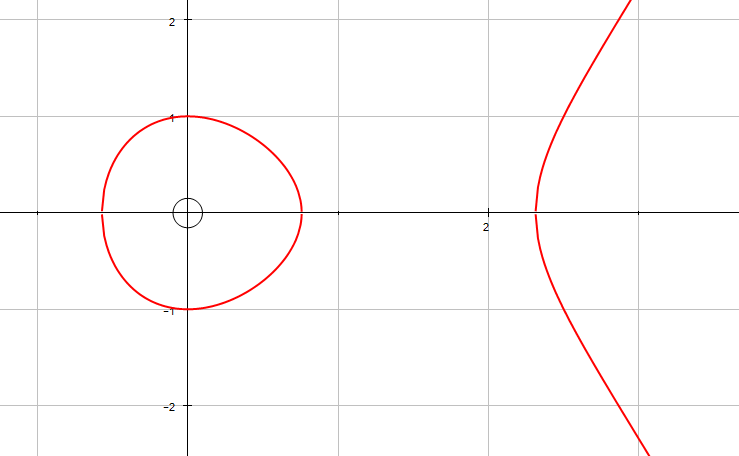 a = -2.5
b = 1
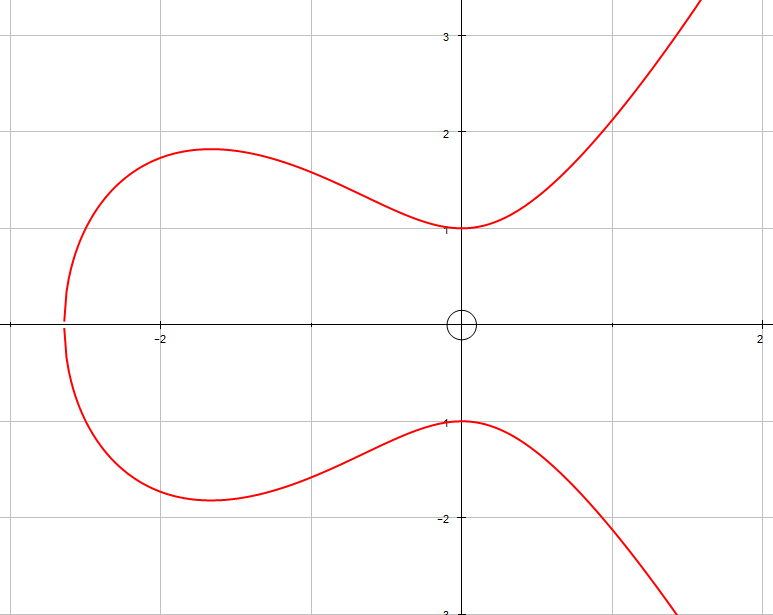 a = 2.5
b = 1
If two elliptic curves are isomorphic, then their j-invariants are the same.
j(E) = 4a3/.
(Converse is true over C 
but not quite over Q;
a few extra conditions required!)
Transforming to Normal Form
For example...
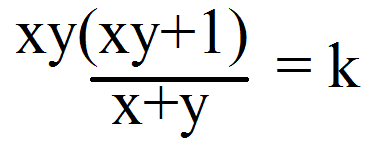 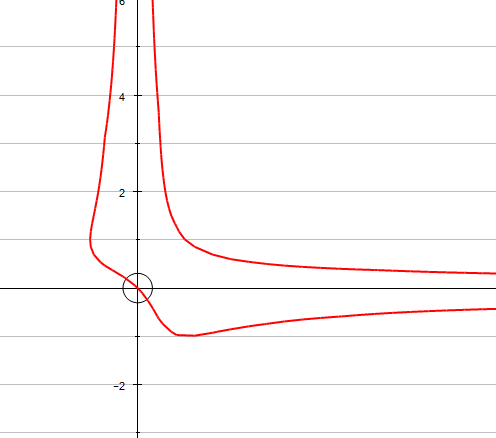 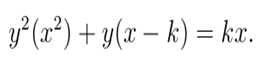 This becomes...
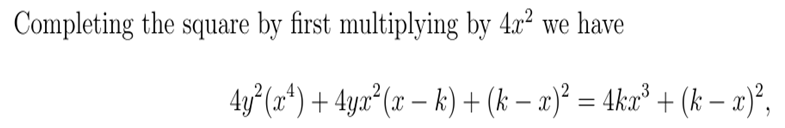 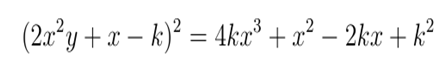 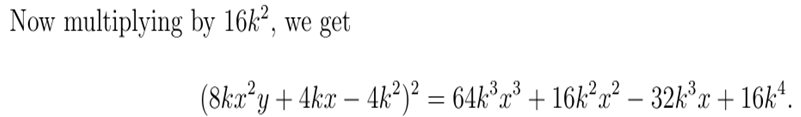 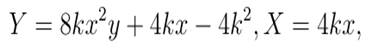 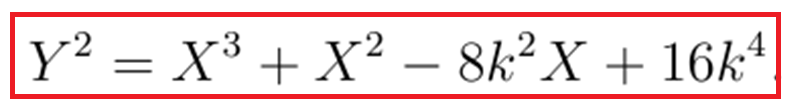 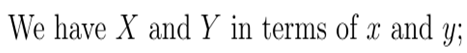 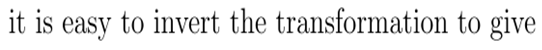 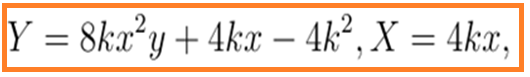 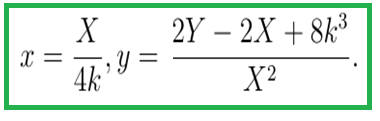 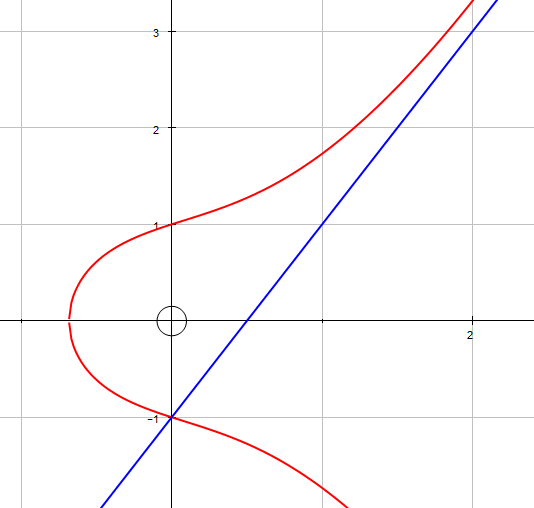 Where does a straight line
cross our elliptic curve 
in normal form?
We are solving simultaneously
y = mx + c, y2 = x3 + ax + b
which gives
x3 - m2x2 + x(a - 2cm) + b - c2 = 0
This is a cubic equation with at most three real roots.
Note; if it has two real roots,
it must have a third real root.
So if we pick two points on the curve, 
the line joining them 
MUST cut the curve in a third point.
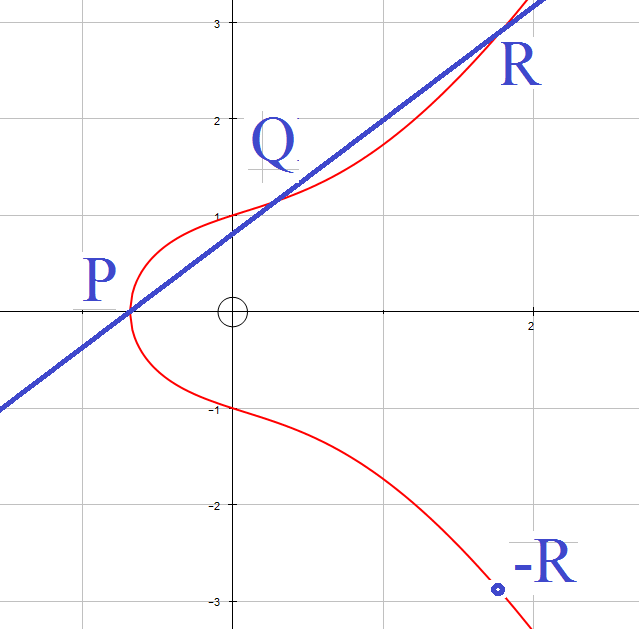 P+Q+R=0
P+Q=-R
Amazing fact...
The set of points on the curve 
together with this addition operation 
form a group.
Closed – certainly.
We want P and –P to be inverses.
So P + -P = 0, and we define 0, 
the identity here, as the point at infinity.
Associativity?
Geogebra demonstration
We can form multiples of a point by taking the tangent at that point.
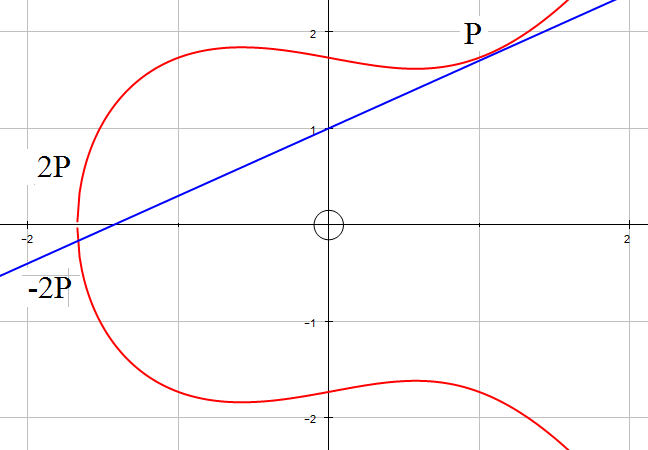 Sometimes we find that kP = 0.In this case we say that P is a torsion point.
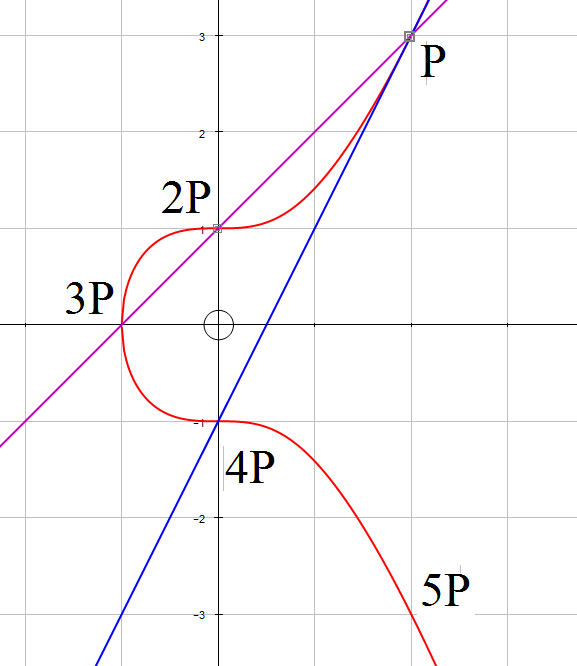 y2=x3+1
6P=0
P is of order 6
Notice that if m, c, a and b are rational, then the set of rational points on the curve form a group.
Closed – certainly.
x3 - m2x2 + x(a - 2cm) + b - c2 = 0
If two roots are rational, the third must be.
Inverses and identity as before
Mordell Theorem (1922)Let E be an elliptic curve defined over Q. Then E(Q) is a finitely generated Abelian group.(Mordell-Weil Theorem [1928]generalises this.)
Siegel’s Theorem (1929) 

If a, b and c are rational, 
(and if x3+ax2+bx+c =0 
has no repeated solutions), 
then there are finitely many integer points on 
y2 = x3 + ax2 +bx + c.
The Nagell-Lutz Theorem (1935-37)
If E(Q) is the elliptic curve y2 = x3 + ax + b, 
where a and b are in Z,
then for all non-zero torsion points P = (u, v),

u, v are in Z,

If P is of order greater than 2, 
v2 divides 4a3 + 27b2

3. If P is of order 2, then v = 0 and u3 + au + b = 0.
The Mordell – Weil Theorem implies that E(Q) is isomorphic to Etorsion(Q)  Zr
The number r is called 
the RANK of the elliptic curve.
How big can the rank be?
Nobody knows.
Largest rank so far found; 18 by Elkies (2006)
y2 + xy = x3 

− 2617596002705884096311701787701203903556438969515x
 
+ 5106938147613148648974217710037377208977

9103253890567848326775119094885041.
Curves of rank at least 28 exist.
Mazur’s Theorem (1977)The torsion subgroup of E(Q) is isomorphic to Z/nZ for some n in {1, 2, 3, 4, 5, 6, 7, 8, 9, 10, 12}or to Z/2nZ  Z/2Z for some n in {1, 2, 3, 4}.
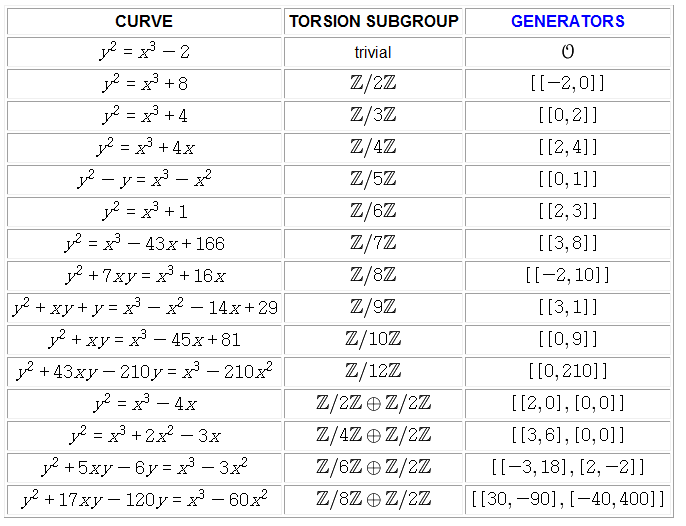 An elliptic curve is of genus 1 (a torus.)
A conic is of genus 0.
Genus > 1, hyperelliptic curves.
Faltings Theorem (1983)
A hyperelliptic curve has finitely many
rational points.
Let C denote the hyperelliptic curve defined byy2 = x9 − 6x8 + 31x7 − 81x6 + 177x5 − 176x4 − 9x3 + 107x2 + 19x + 1 .Then C(Q) = {0, (1, ±8), (0, ±1)}
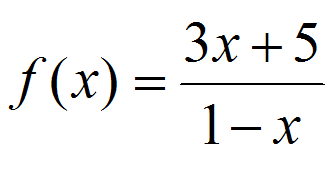 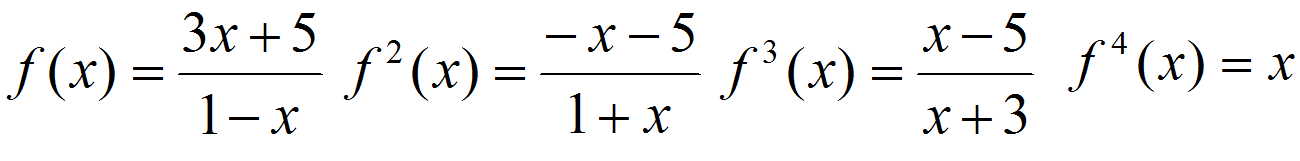 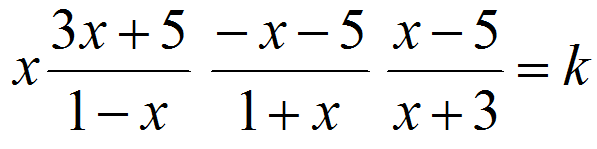 x = 3, k = -14
3x4+19x3-33x2-139x-42=0
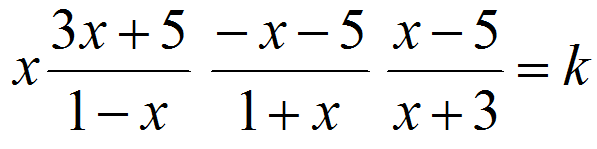 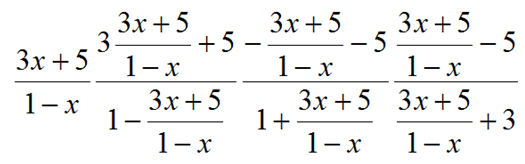 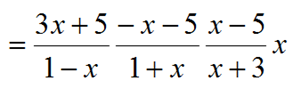 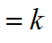 x = 3, k = -14
3x4+19x3-33x2-139x-42=0
Other roots are -7, -2, -1/3.
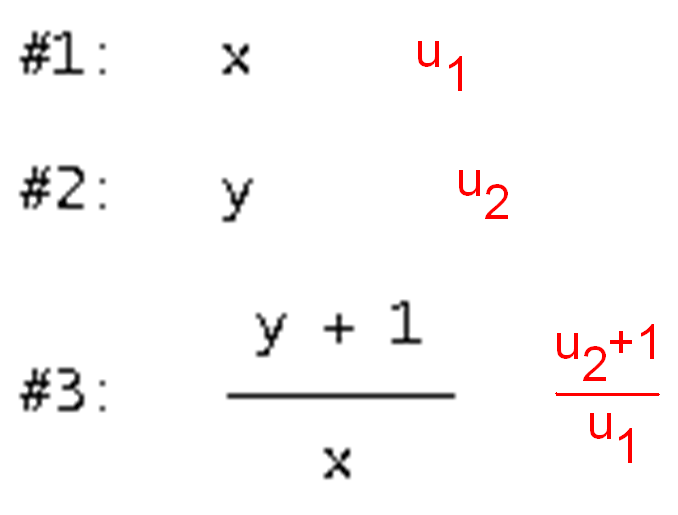 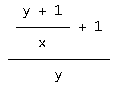 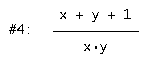 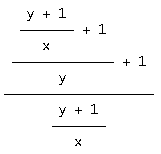 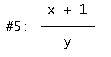 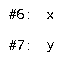 Period Two: 

x
Period Four:
Period Six:
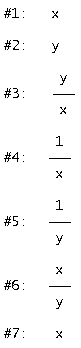 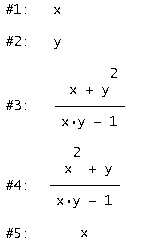 Period Three:
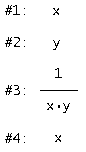 If we insist on integer/rational coefficients…
Period Seven and over: nothing
Why should this be?
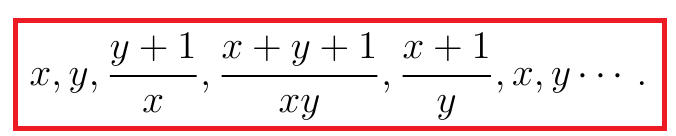 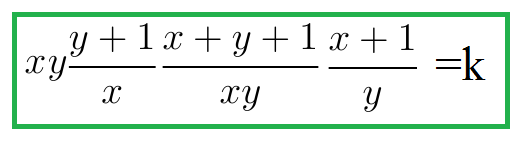 An elliptic curve!
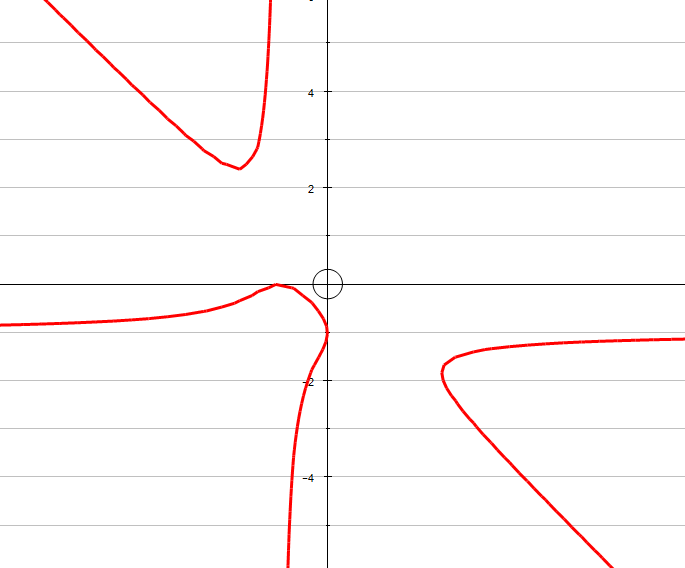 Choose A = (a, b) to be on the curve, which gives k.
X = (0,-1) is a torsion point of order 5.
What happens if we repeatedly add X to A?
We expect to get back to A, and we do. 
But we get this sequence of points...
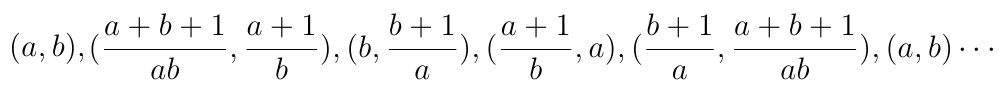 The recurrence that built the curve is linked geometrically to adding a torsion point on it.
Could equally well add the terms of the period-5 cycle -
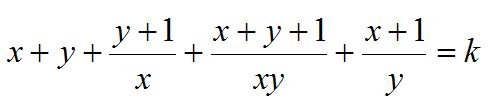 gives almost exactly 
the same elliptic curve.
Can we do this for other periods?
Consider the example we had earlier:
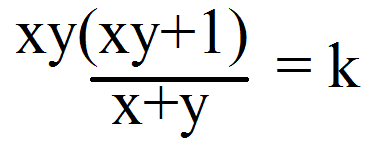 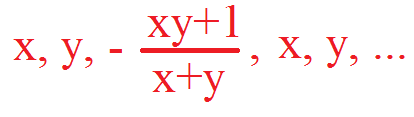 Is a periodic recurrence relation,
period 3.
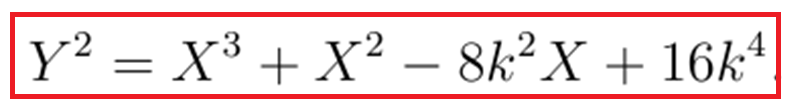 PARI- this has a torsion point of order 3 
when X = 0.
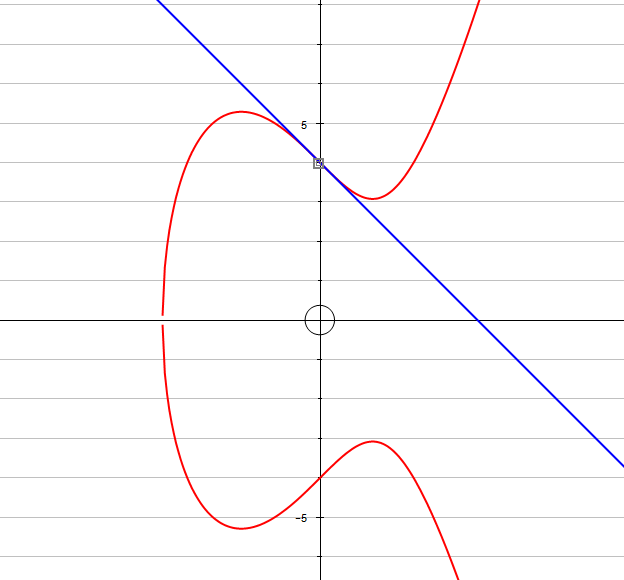 If we take a point (p,q) on
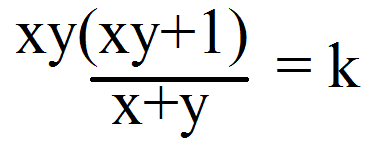 map to our cubic, add X and then map back, we get:
(p, q) maps to (q, -(pq+1)/(p+q))
The recurrence that built the curve is linked geometrically to adding a torsion point on it.
Period-4 cycle
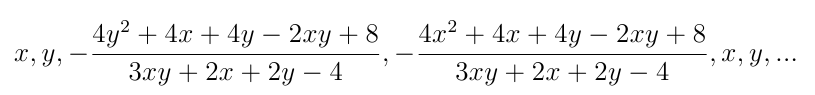 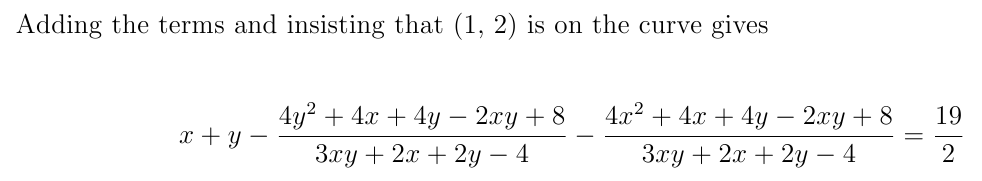 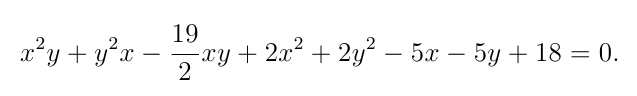 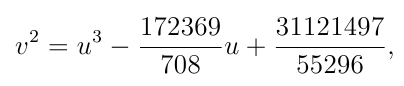 PARI- elliptic curve with 4-torsion.
Period-6 cycle
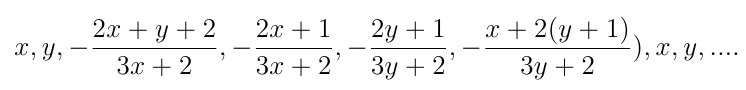 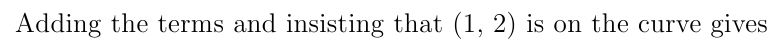 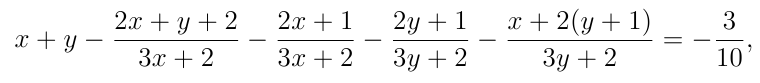 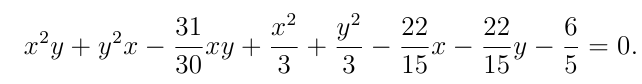 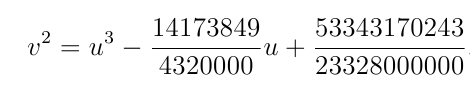 PARI- elliptic curve with 6-torsion.
Google ‘jonny griffiths msc’

For more information